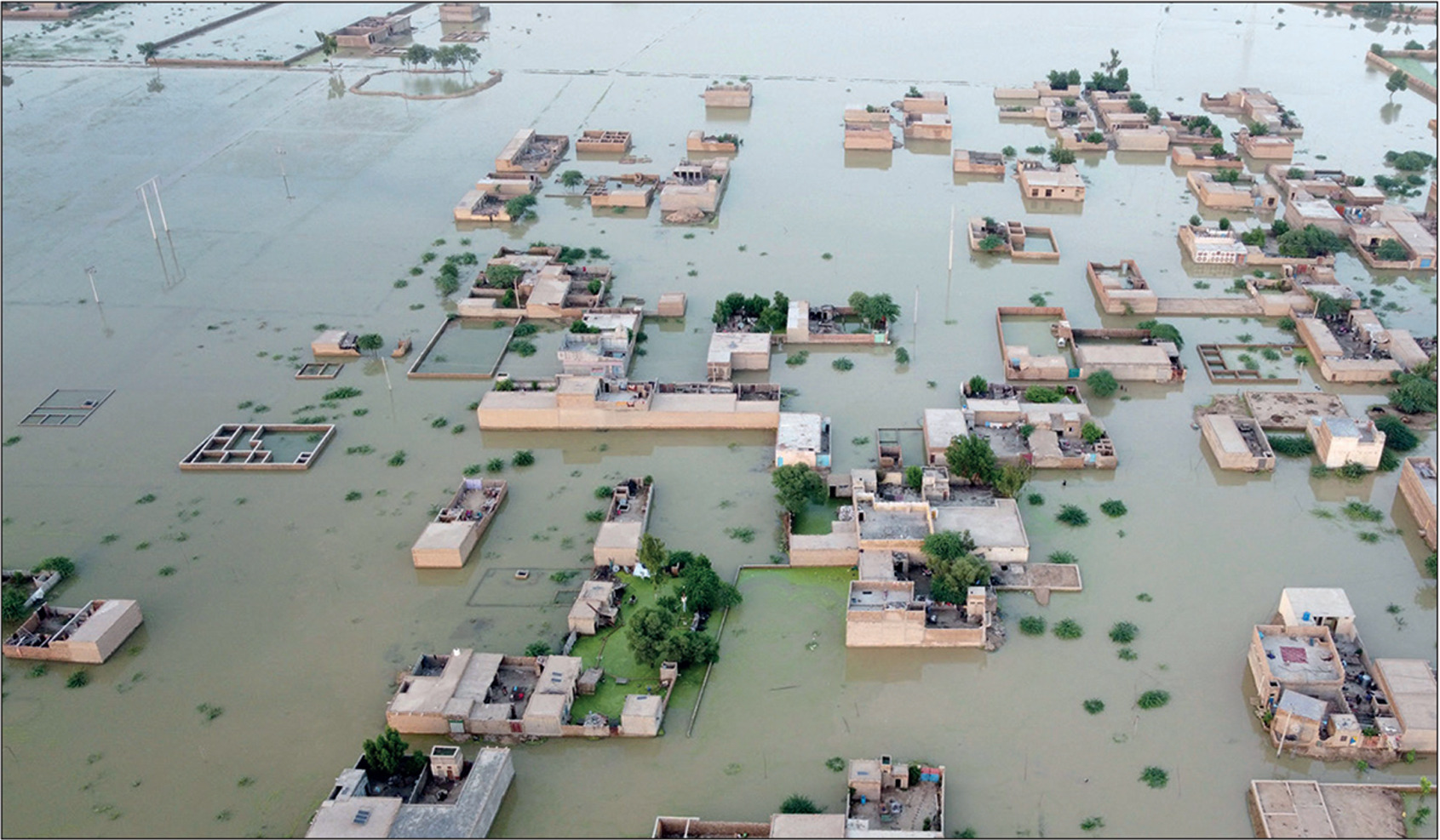 Session 7: Cross-Cutting Themes

Developing a Disaster Risk Transfer Facility in the CAREC Region
CAREC Senior Officials’ Meeting 
13-14 June 2023
Tbilisi, Georgia
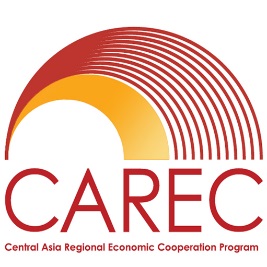 1. Overview
Project Objectives
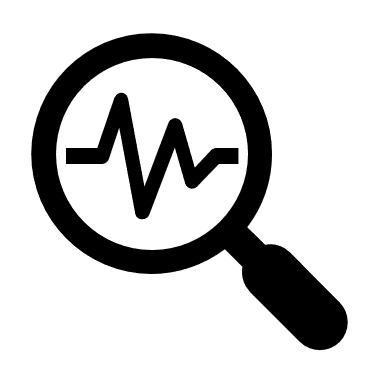 Identify and quantify flood, earthquake and infectious disease risk.
ADB-funded Regional Technical Assistance Project ($2.75 mill) approved in 2020
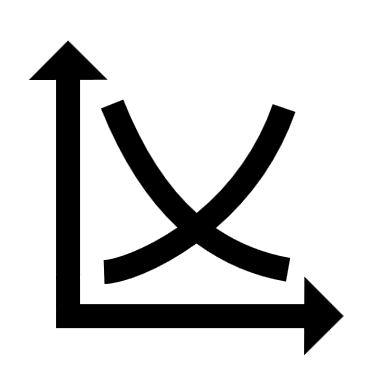 Assess and quantify the financial disaster risk protection gap
Provide access to modelling and capacity to assess the cost-benefit of adaptation investments
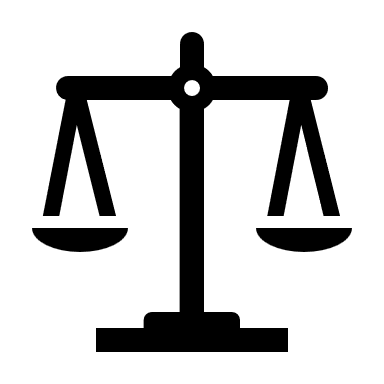 Investigate options for regional disaster risk financing to improve financial resilience and collaboration
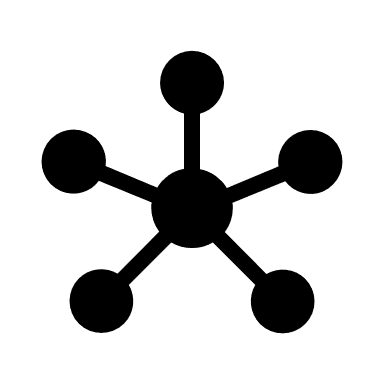 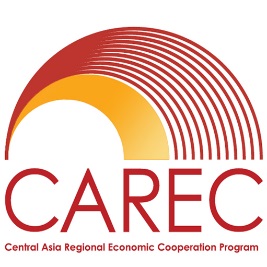 Investigation and modelling of regional disaster risk financing solutions, including ILS instruments
Disaster risk data gathering and modelling
1. Overview
Draft Report on ILS opportunities and Disaster Relief Bond (DRB)
Infectious disease risk financing solutions
Project Timeline
Protection gap assessment
CAREC SOM
Final Roadmap and DRB reports and handover of DRMI
Risk Profiles and Country Consultations 
(Oct-Nov 2021)
Proposed Engagement
Workshop – Pakistan        (Jul 2023)
Engagement
Event (Nov 2022)
DRMI Training (Mar-April 2022)
Inception Meeting (Sep 2020)
Conceptualization of Disaster Risk Management Interface (DRMI)
COVID-19 scenarios and compound risk analysis
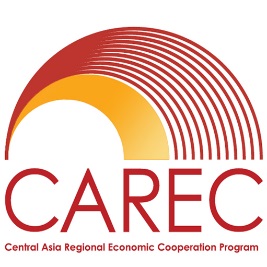 Draft Roadmap on the establishment  of a regional risk transfer facility
2. What has been done?
Key Milestones Achieved
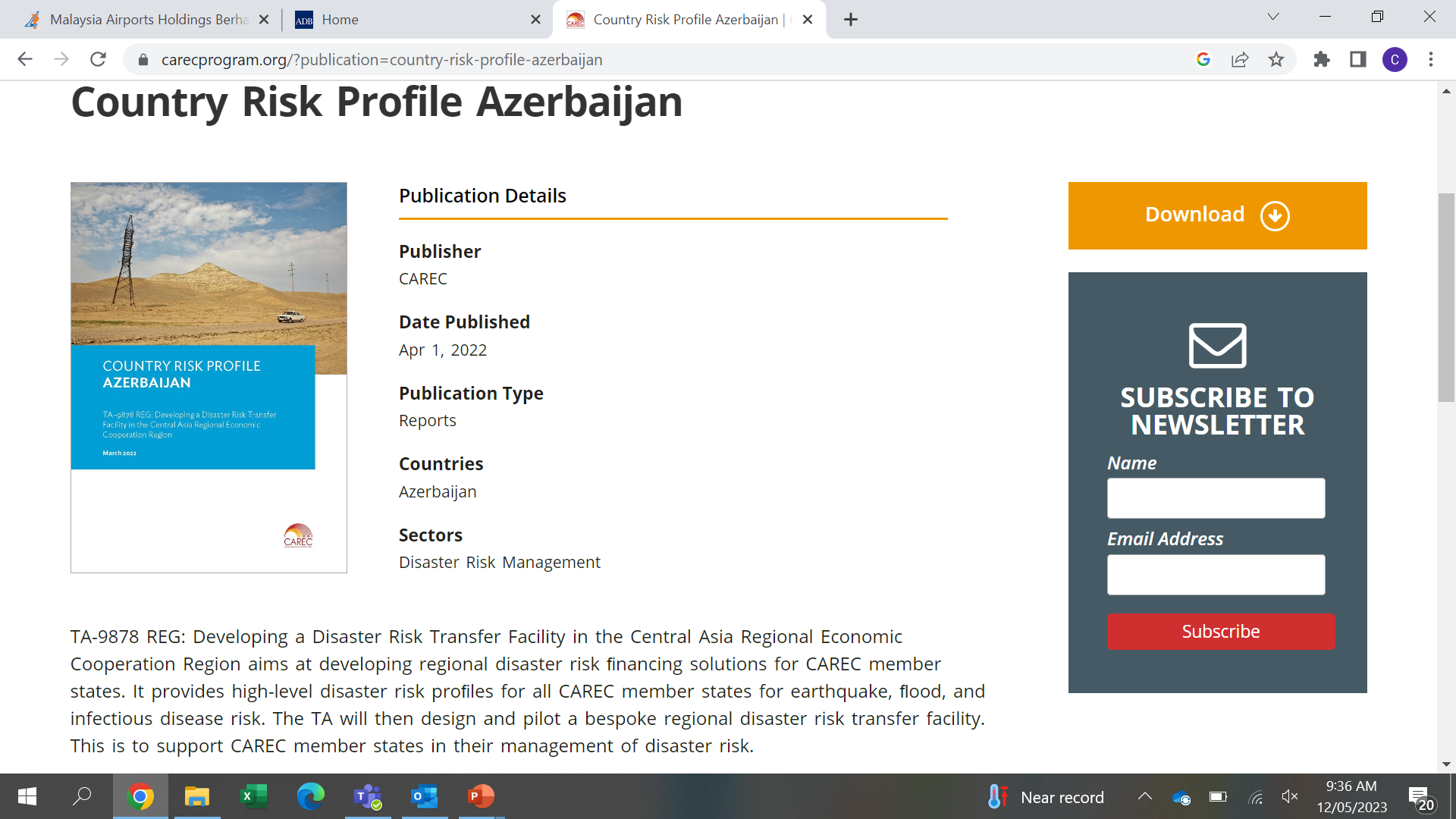 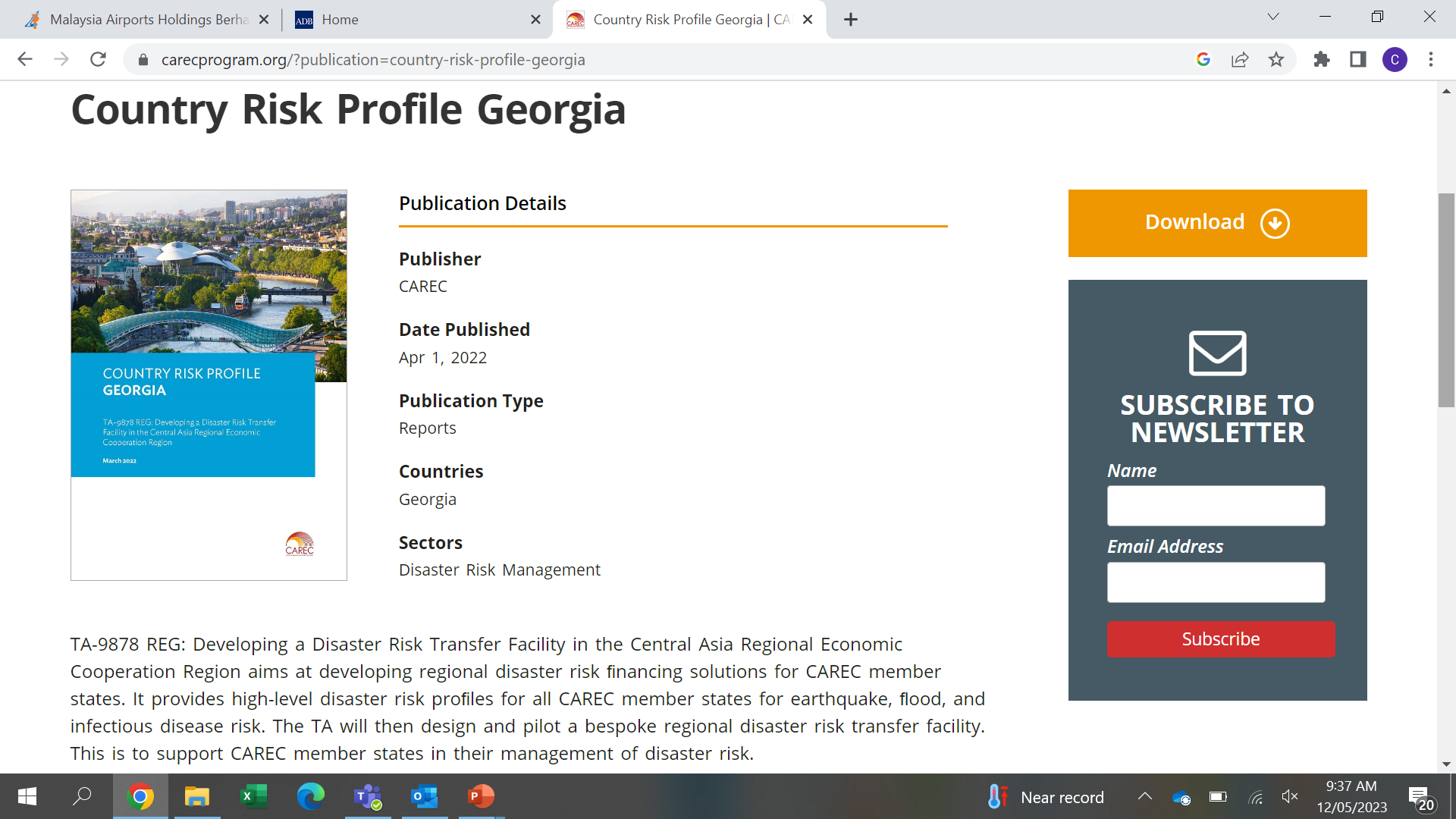 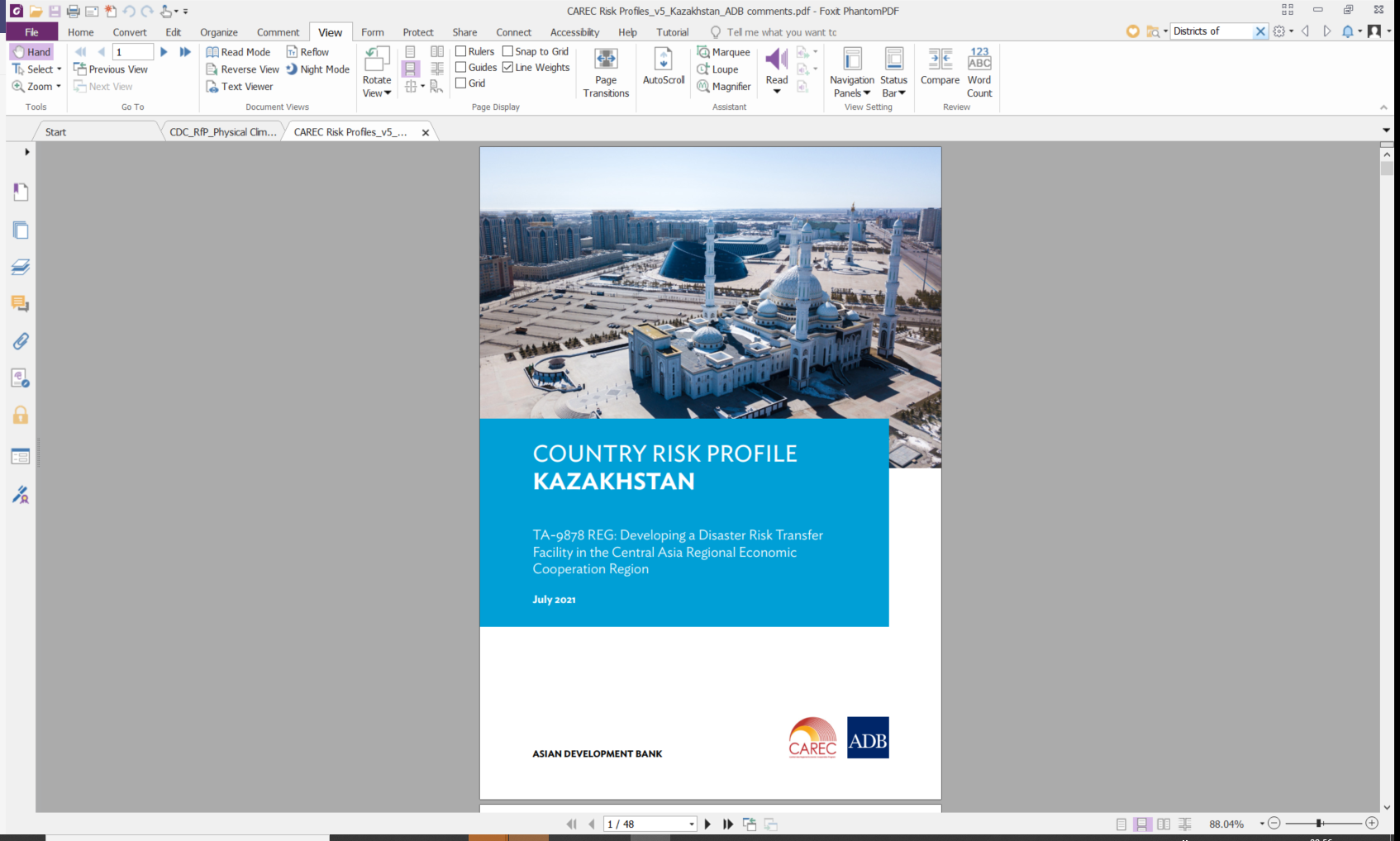 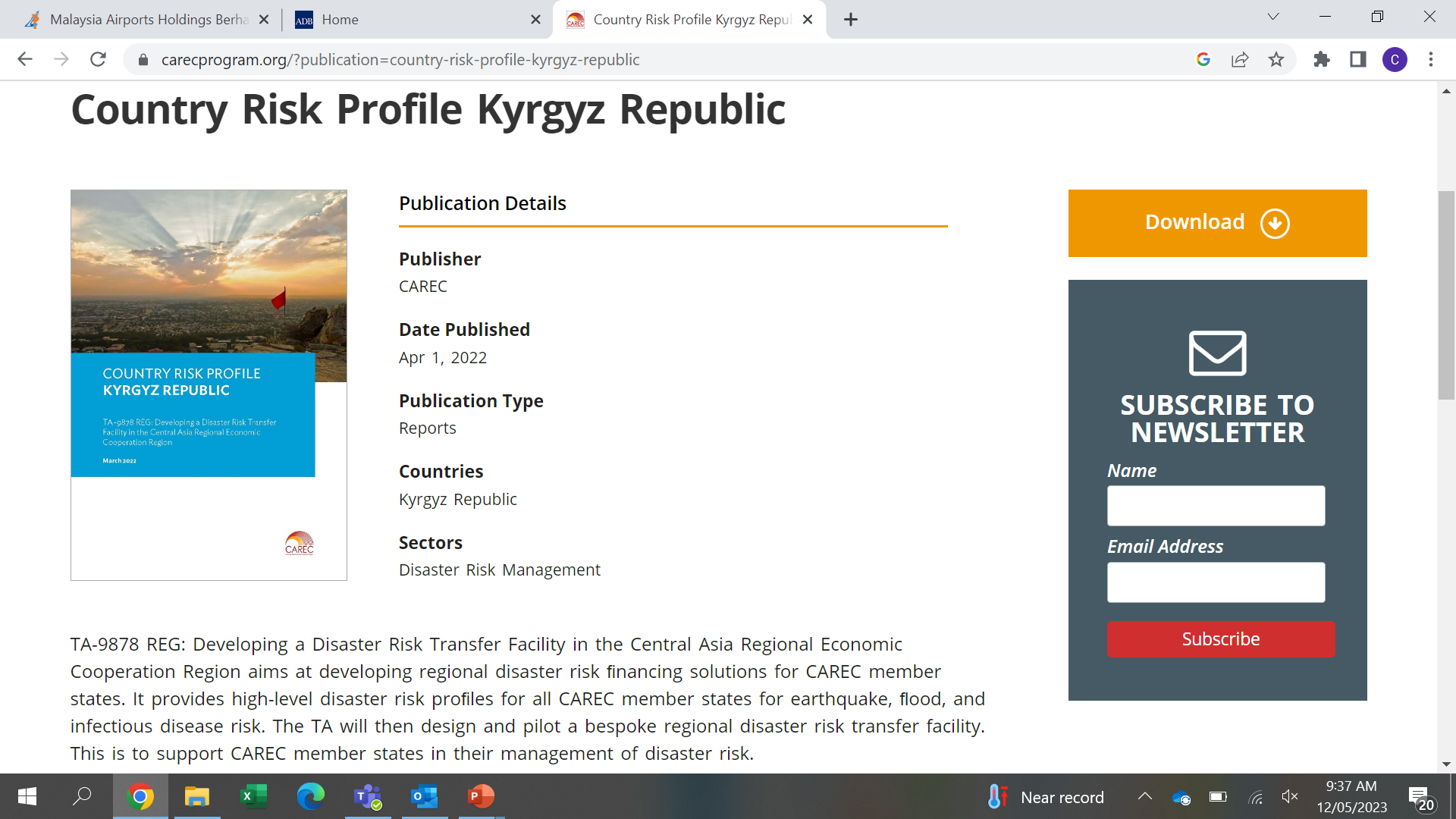 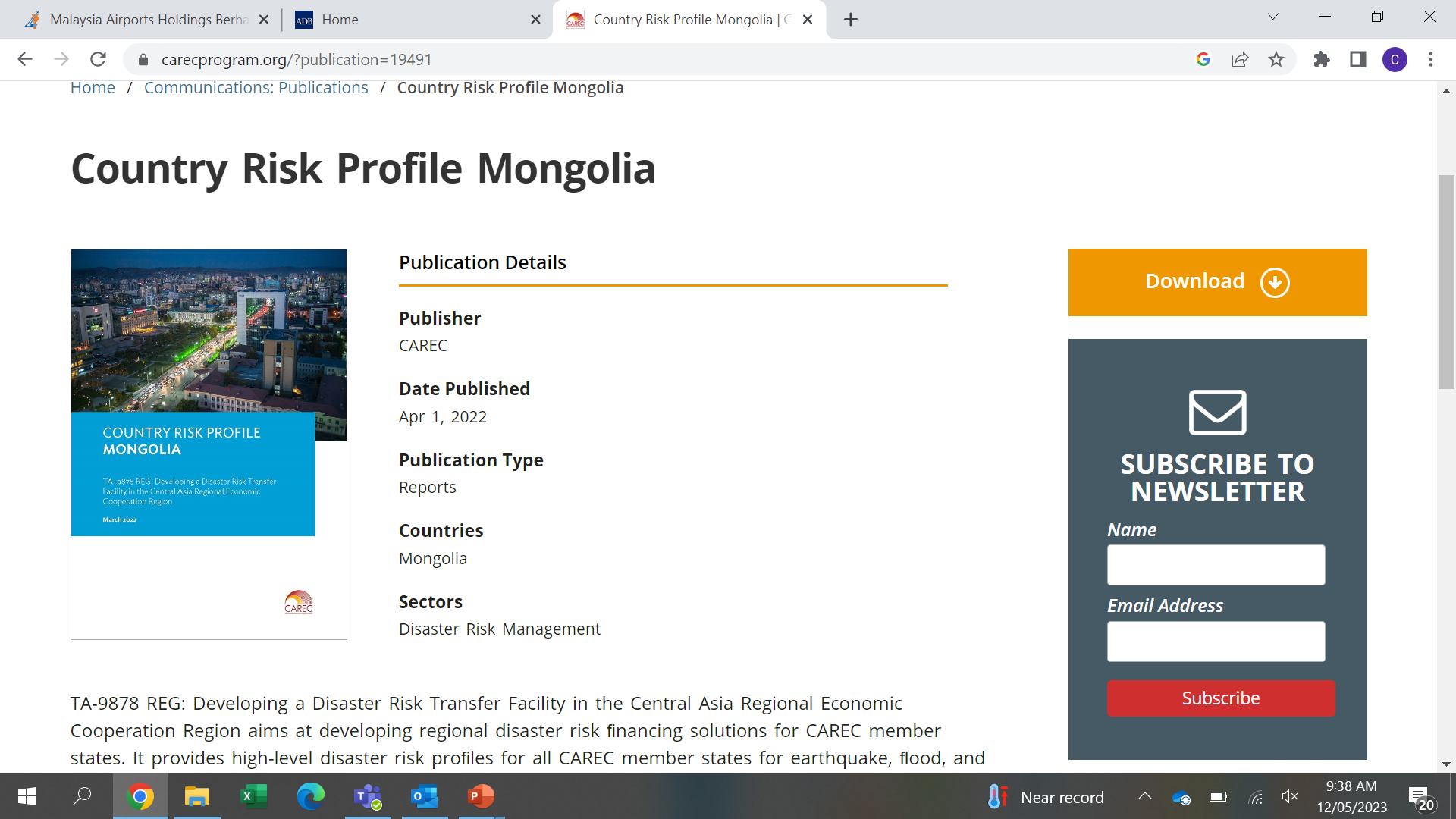 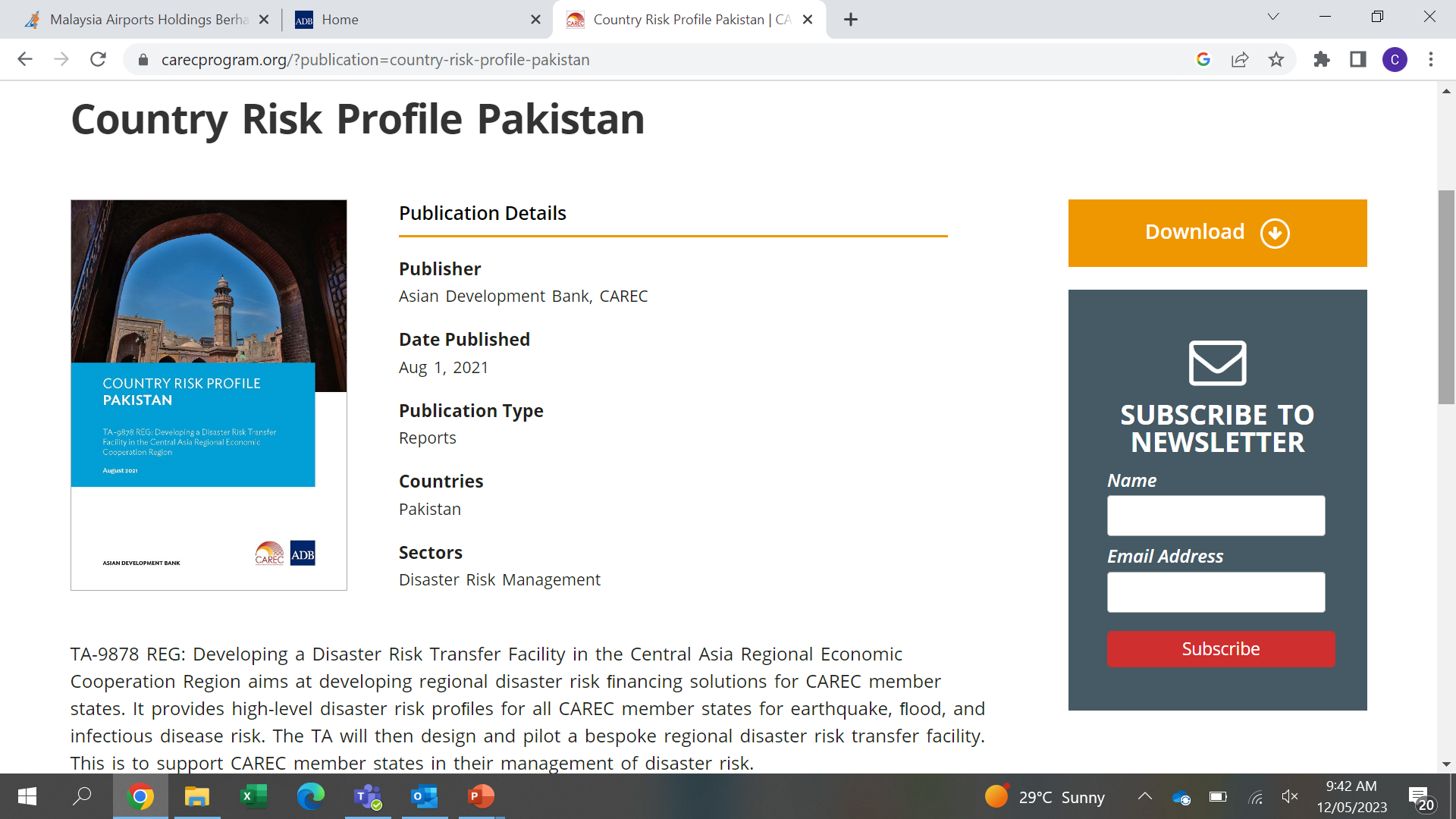 Disaster Risk Profiles for each CAREC country on flood, earthquake and  infectious disease risks
Protection Gap Assessment, quantifying the difference between the estimated losses from earthquake and flood risk and the existing ex-ante financing tools in CAREC countries
Infectious Disease Risk Report, identifying three potential risk financing solutions   to help build CAREC countries’ financial resilience to future outbreaks
Compound Risk Analysis on potential joint impacts from disaster events and infectious disease outbreaks
Disaster Risk Modeling Interface (DRMI), allowing stakeholders to visualize the    risk profiles, perform high-level cost-benefit analysis of implementing disaster risk reduction and adaptation measures; and quantify risk transfer costs for earthquake and flood parametric insurance structures
A total of 6 regional / sub-regional Capacity Building and Engagement Workshops with over 125 participants (27% women) and 20 bilateral consultations
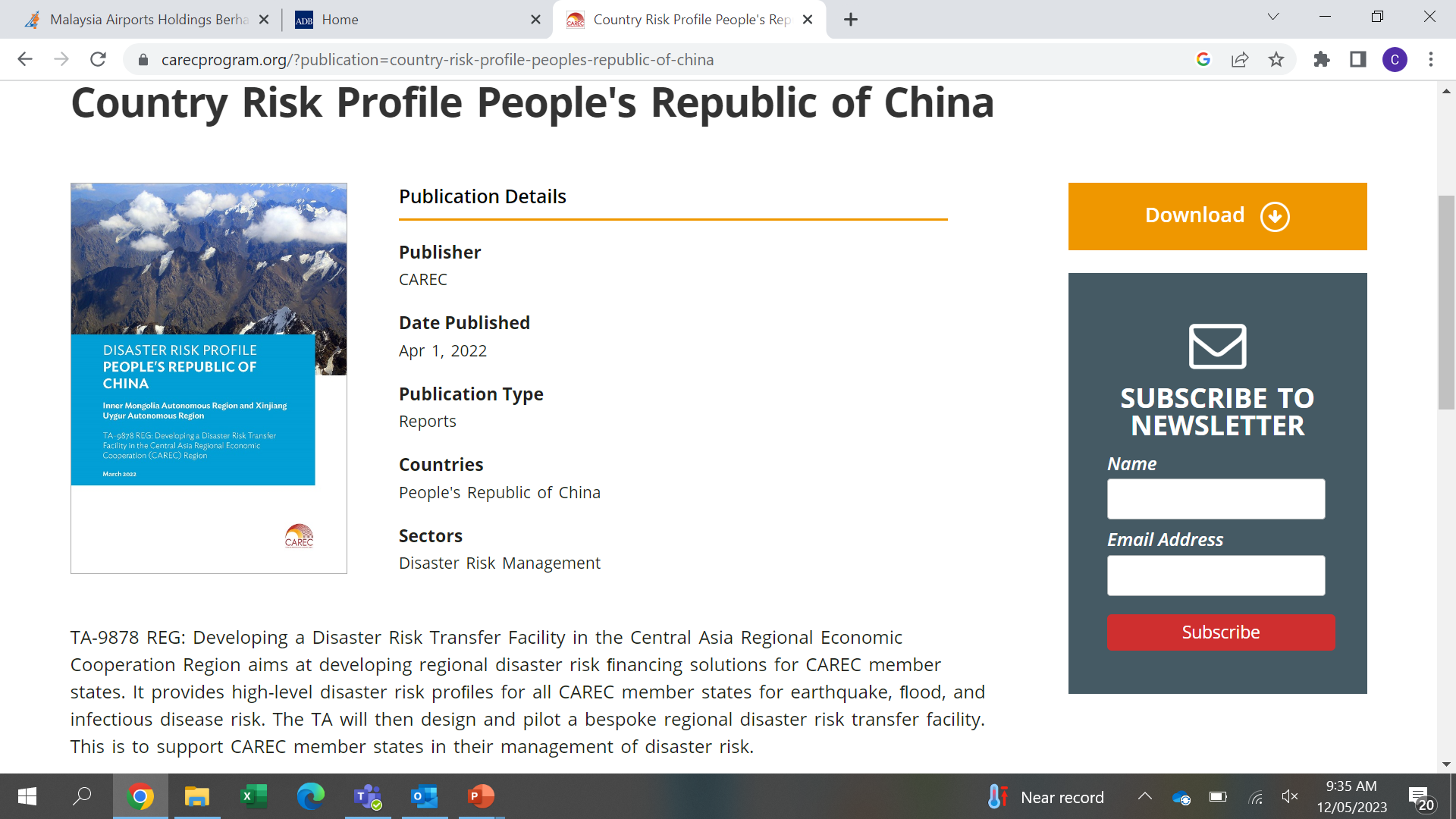 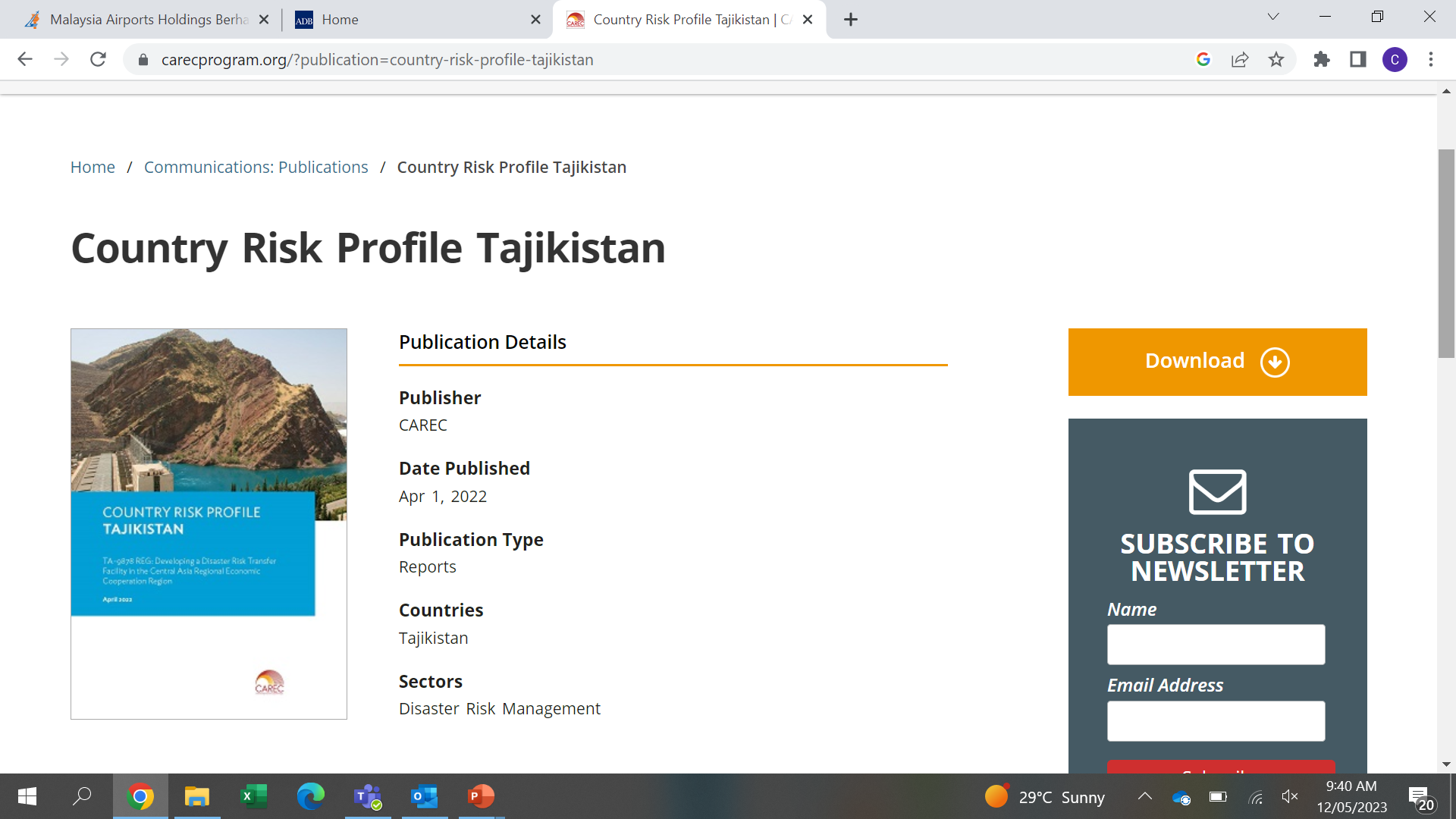 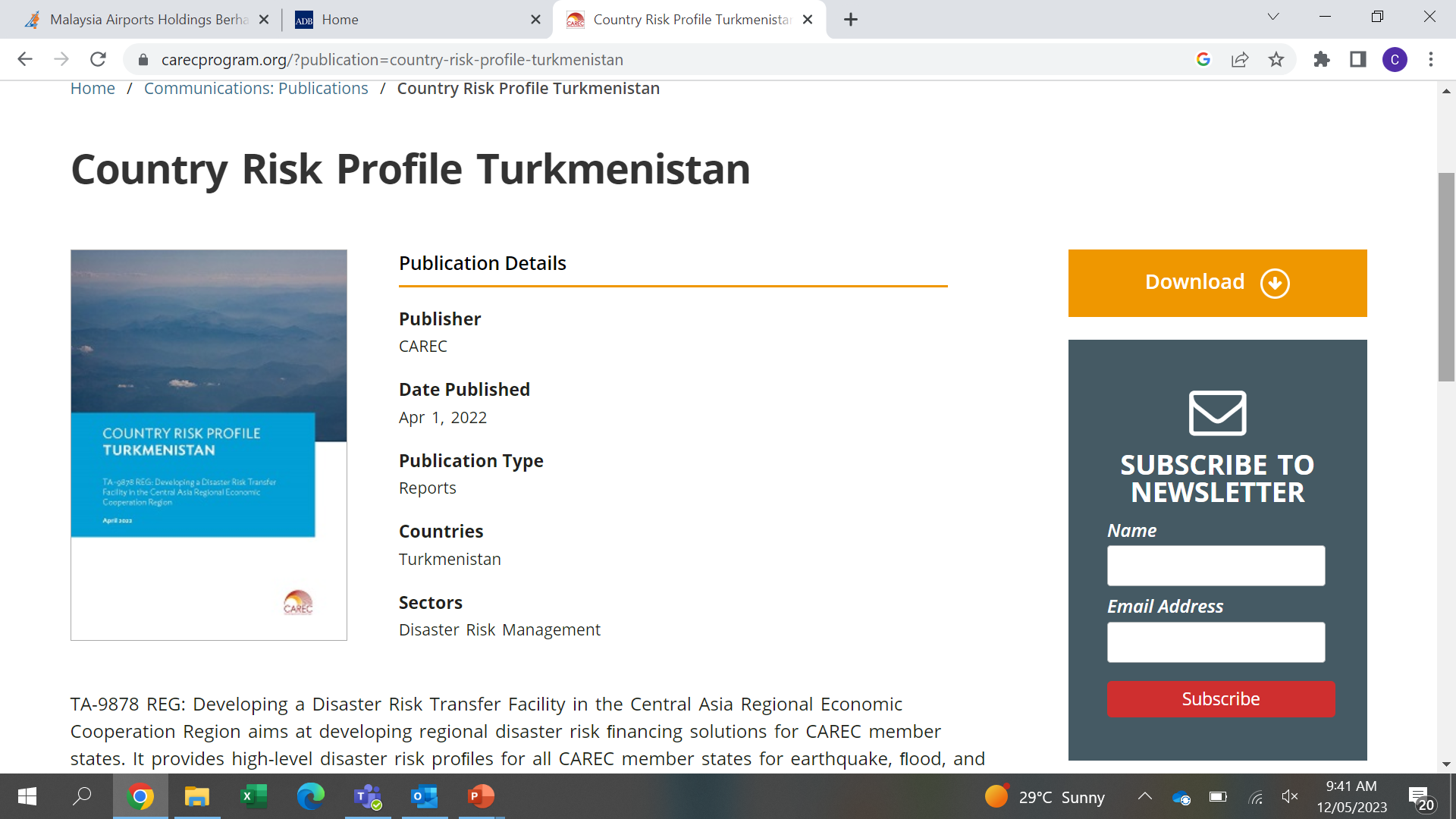 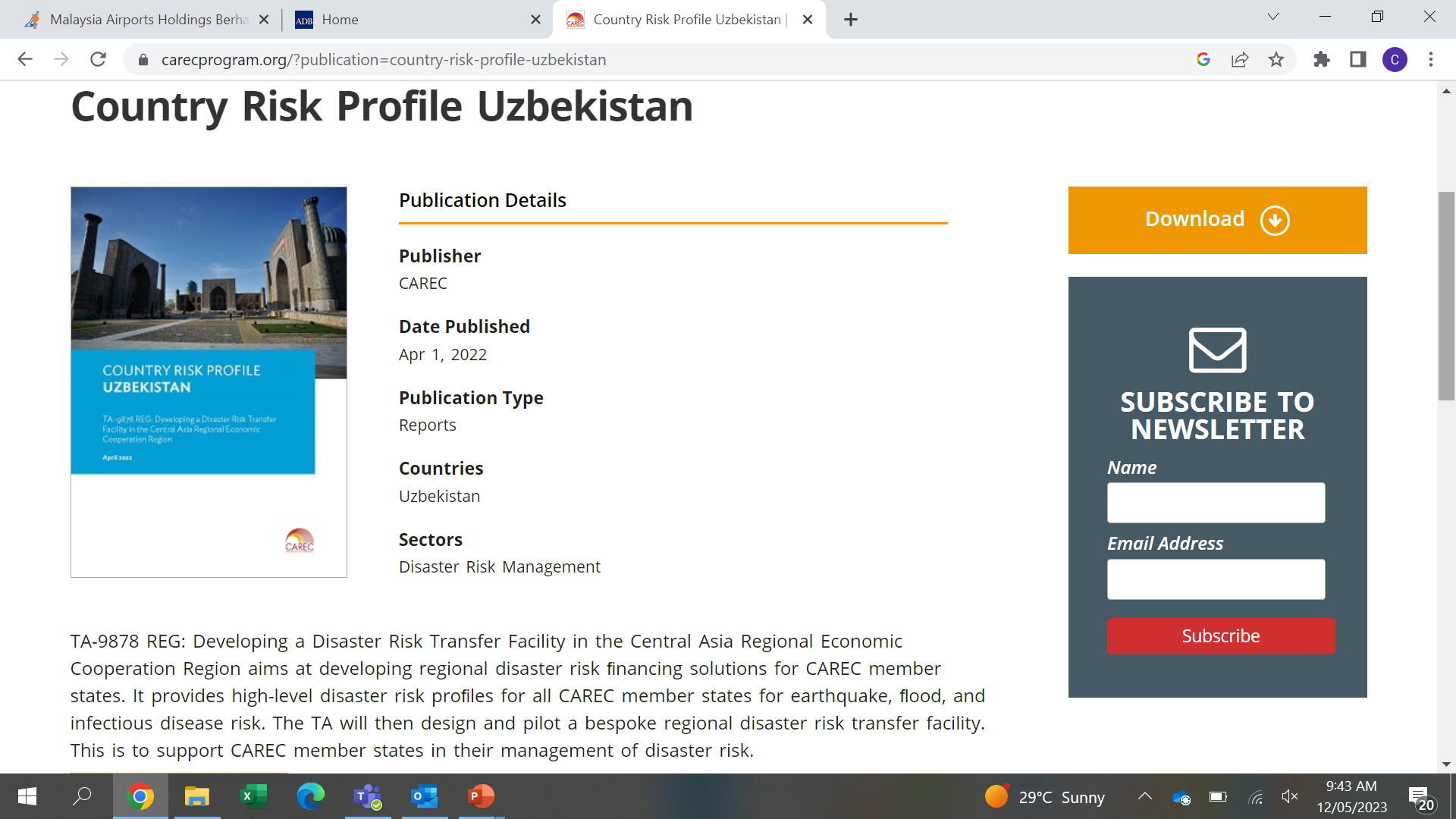 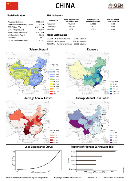 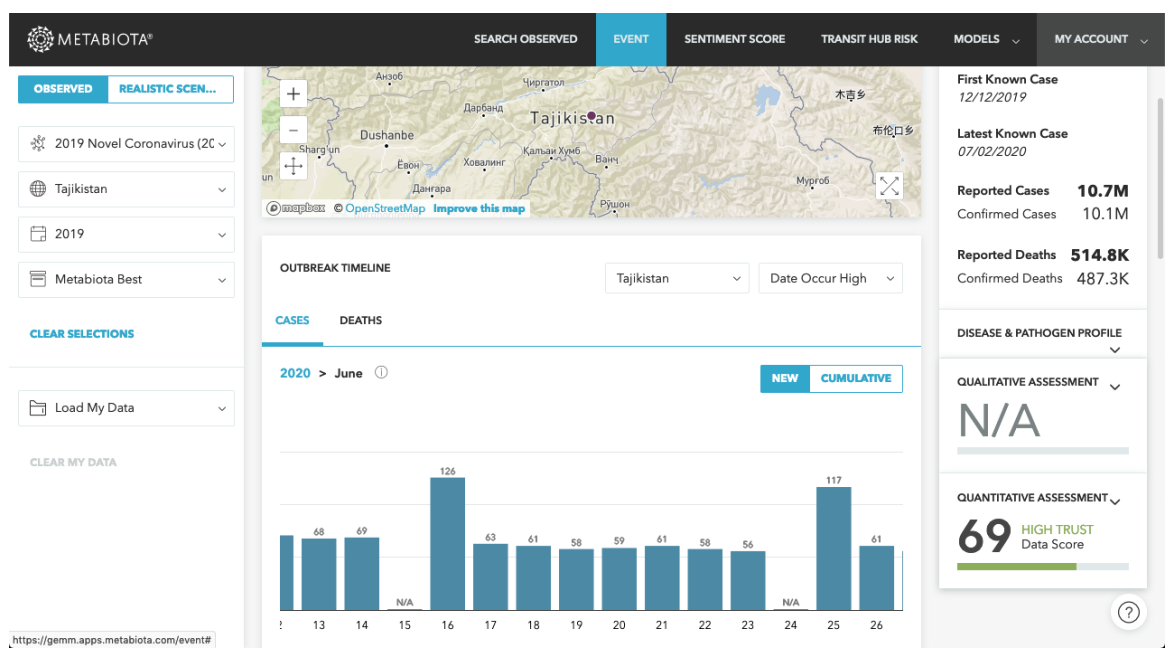 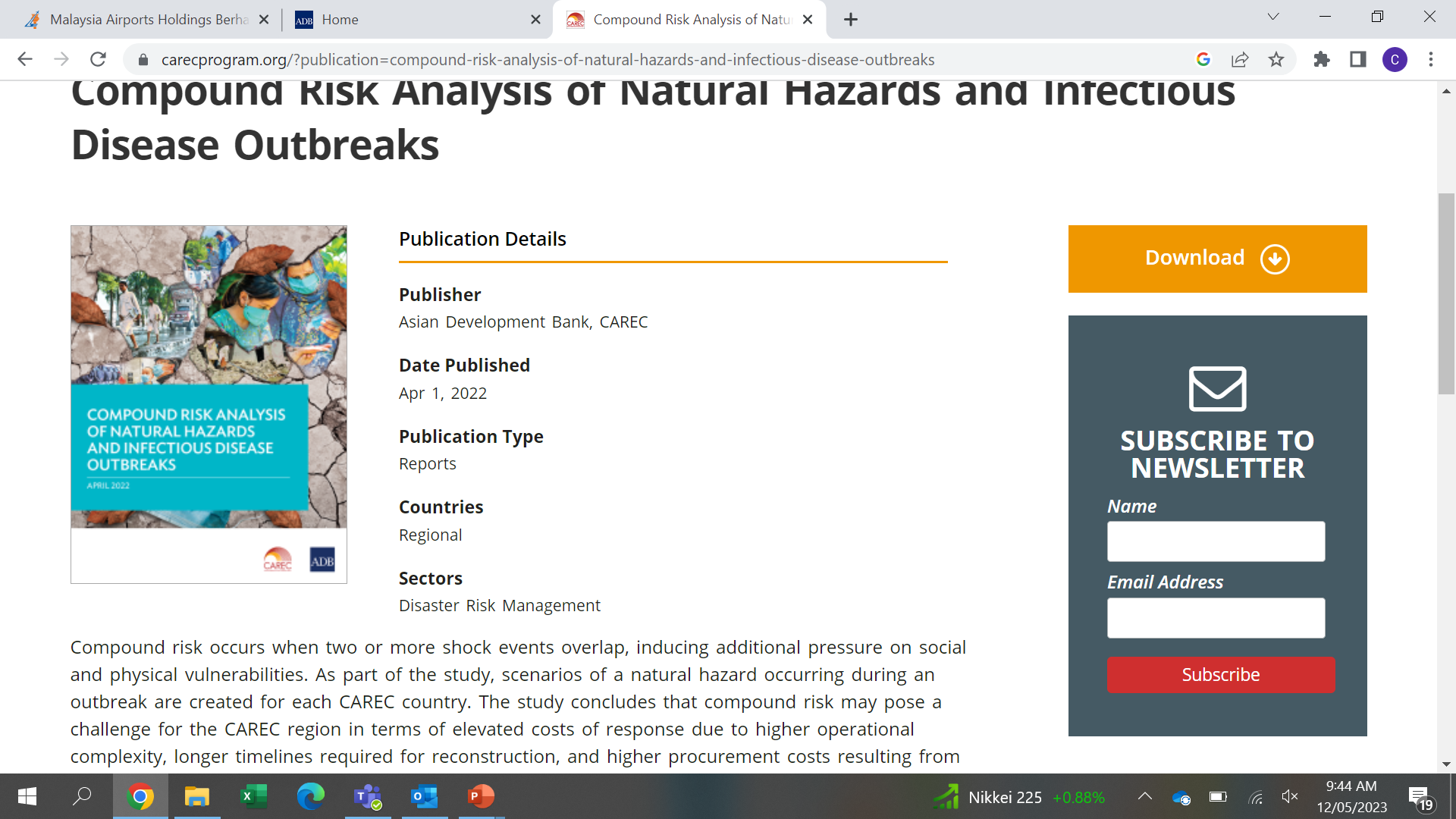 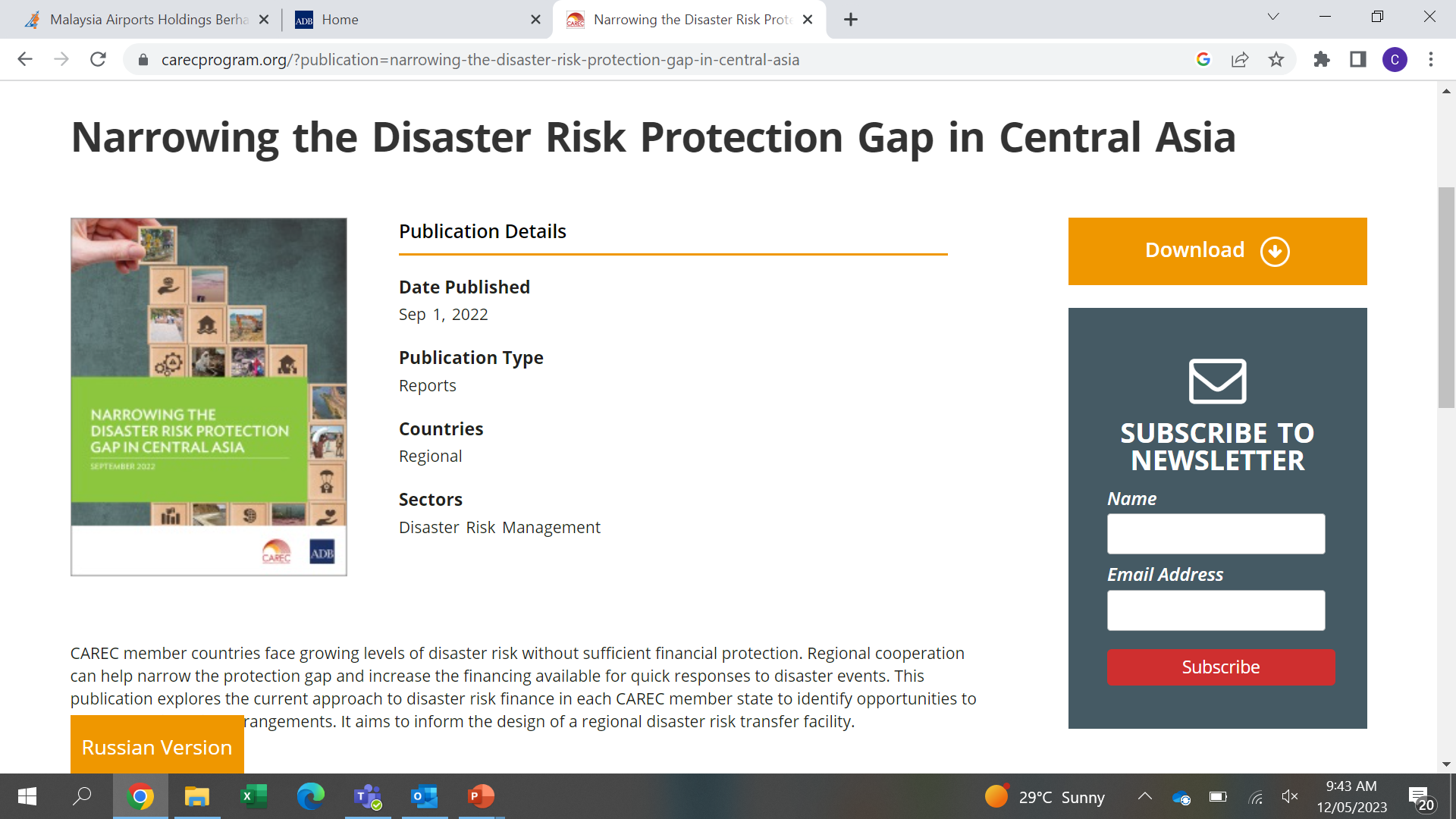 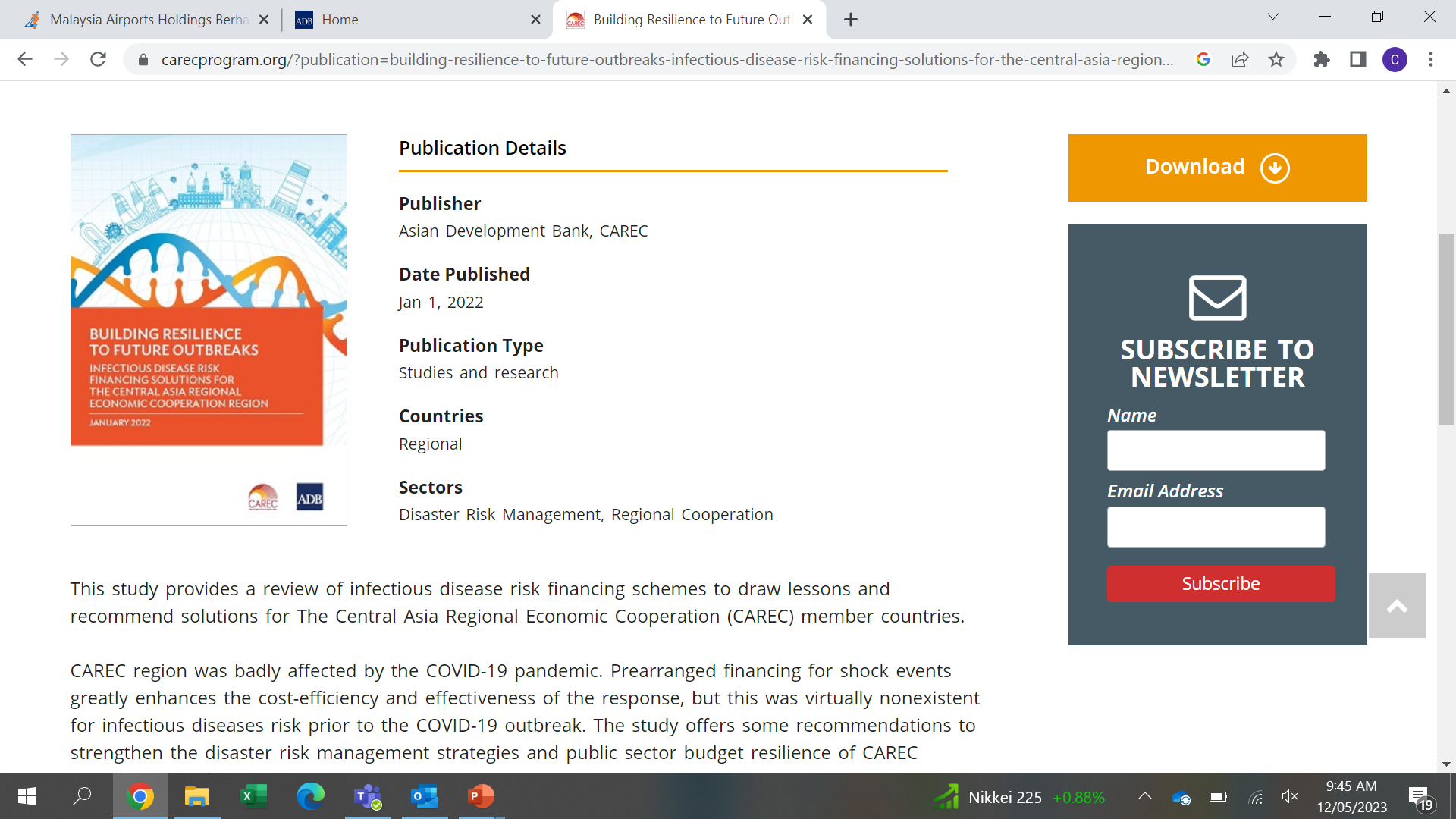 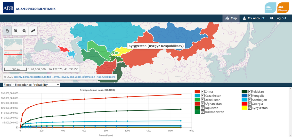 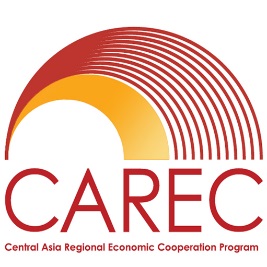 3. What is next?
Planned Deliverables and Activities 2023
Roadmap for the establishment of a regional risk transfer facility for CAREC countries based on international best practices, including facility function(s), operational and financial framework, legal and regulatory requirements.
Feasibility assessment on the issuance of a Disaster Relief Bond (DRB) for CAREC countries, including financial, modeling, structural, legal and documentation requirements.
Refined DRMI, including technical manual for handover of the tool for further management and maintenance.
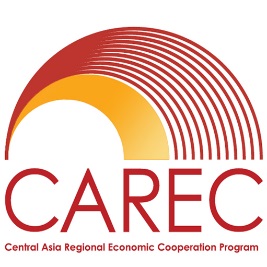 3. What is next?
CAREC Risk Facility: A Longer-Term Goal for Risk Transfer and Regional Cooperation
Fa
Risk Modeler
Policyholder
of parametric insurance policies
Hazard data
Country
Reinsurers/
Capital Markets
CAREC 
Disaster Risk Transfer
 Facility
Claims
Premium
Country
Risk Transfer Cost
Country
Trigger payouts
Fund support
External Donors
Country
Segregation of risk and no cross-subsidization
Lower premiums and operational expenses
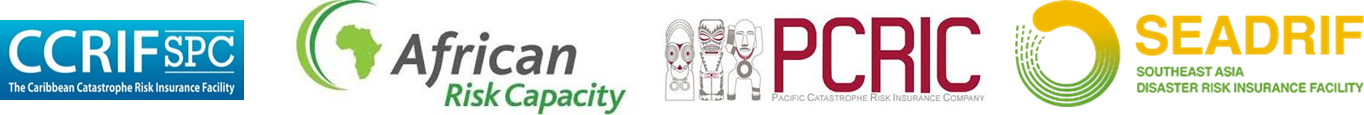 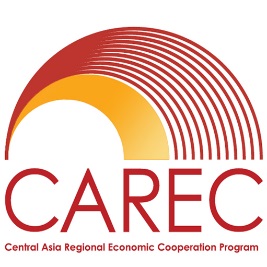 Access to reinsurance and capital markets on competitive terms
Regional Cohesion
Improved risk analysis and information sharing
3. What is next?
Disaster Relief Bond: Bridging the Protection Gap in the Shorter to Medium-Term
Novel risk transfer product that builds on the well-established cat bond but requires that proceeds from a bond pay-out be used to implement relief, rehabilitation and recovery measures
Disaster Relief Bond
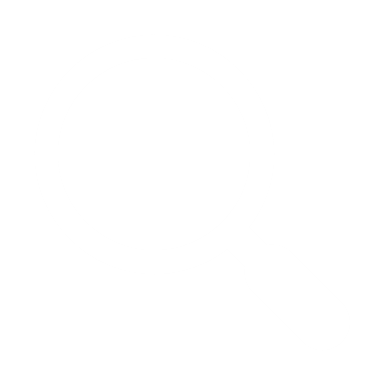 CAREC Countries
Investors
Risk Transfer Agreement
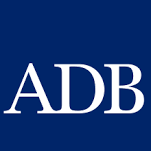 ADB funding rate + [X%]
Proceeds
Loss Payments
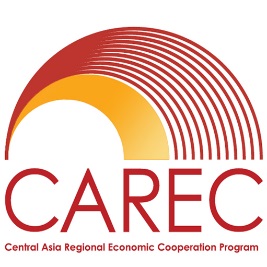 Immediate and effective disaster response after a damaging event, minimising long-term human and economic cost. It can be designed to address the needs of vulnerable groups
A complementary solution, part of a broader risk financing strategy and accompanied by country-specific plans outlining the use of potential pay-outs 
Requires a commitment from countries to invest in risk reduction and climate change adaptation interventions
A DRB supports the financing of projects that promote SDGs and the Paris Agreement
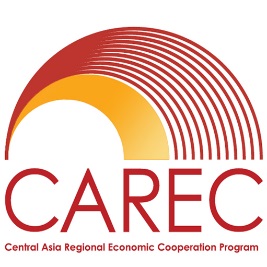 3. What is next?
Disaster Risk Management Interface
Risk Profiles
Probabilistic: map-based view of economic losses, number of people affected and fatalities from catastrophe modelling of flood, earthquake and infectious disease
Deterministic Scenarios: map-based view of historic earthquake and flood events, and infectious disease outbreaks
Exposure Risk Calculator: tool to enable adjustments to the exposure component of the probabilistic risk assessments
Risk Adaptation: potential cost and benefits of implementing different risk reduction and adaptation measures, including under different climate and economic growth scenarios
Risk Finance: tool to enable testing of different key risk financing parameters
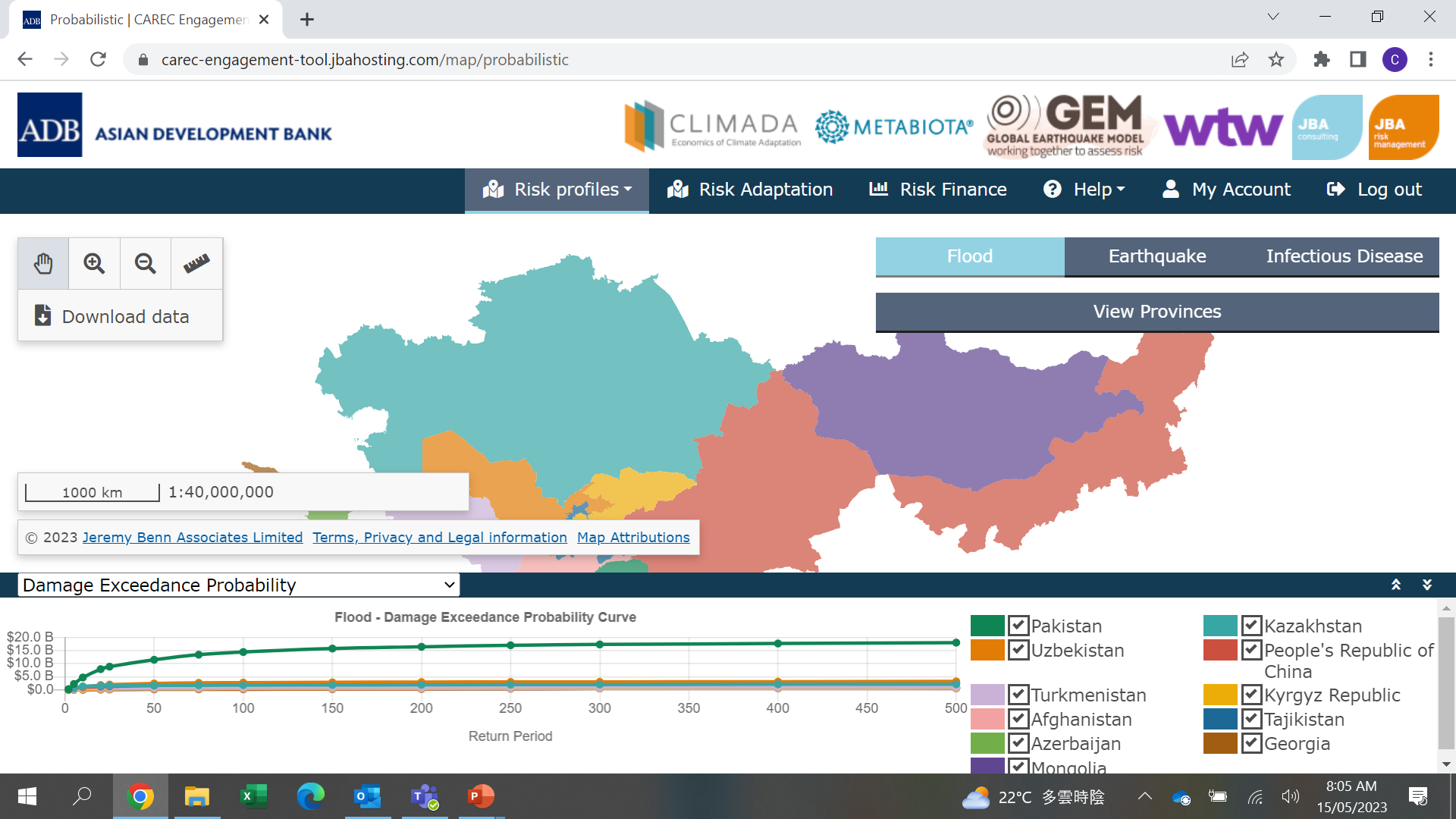 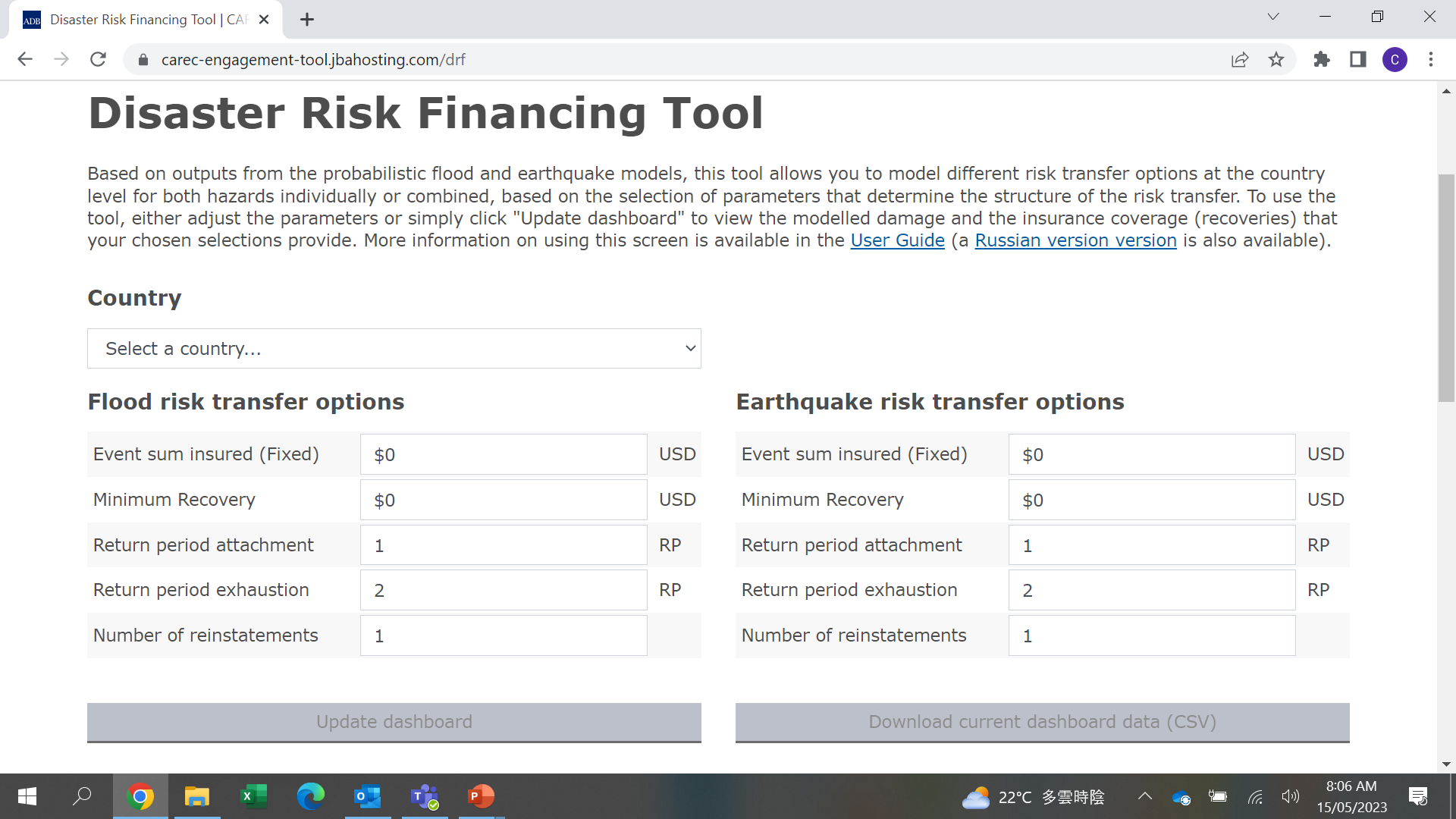 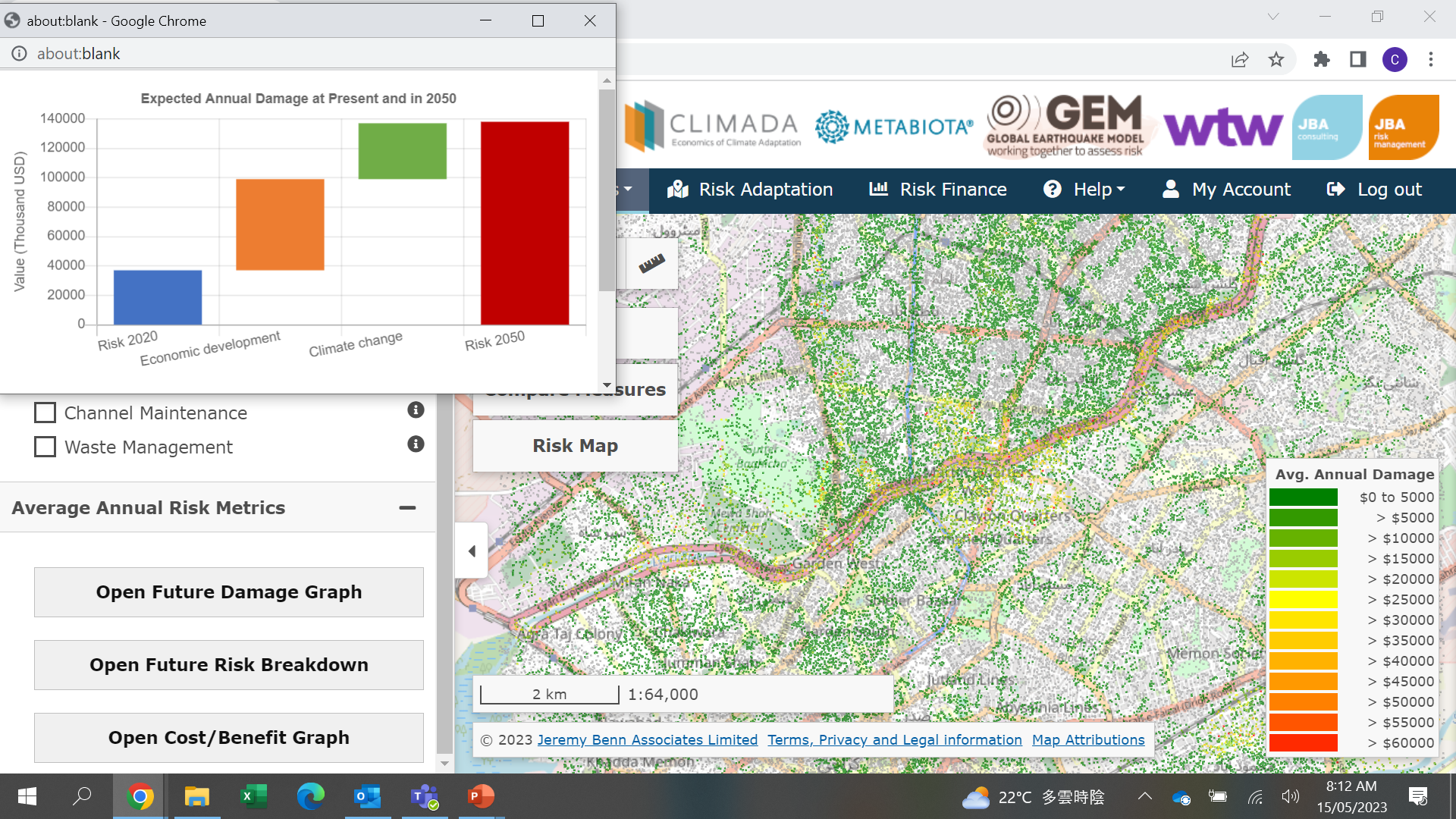 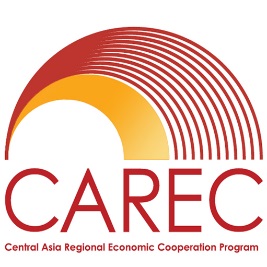 3. What is next?
Planned Deliverables and Activities 2023
Roadmap for the establishment of a regional risk transfer facility for CAREC countries based on international best practices, including facility function(s), operational and financial framework, legal and regulatory requirements.
Feasibility assessment on the issuance of a Disaster Relief Bond (DRB) for CAREC countries, including financial, modeling, structural, legal and documentation requirements.
Refined DRMI, including technical manual for handover of the tool for further management and maintenance.
Regional capacity building and TA completion workshop (July 2023, Pakistan)
Coordination with donors and other disaster risk management and financing initiatives in the region
Consensus on further actions for the establishment of the proposed Regional Disaster Risk Transfer Facility, to be presented at the CAREC Ministerial Conference in November 2023
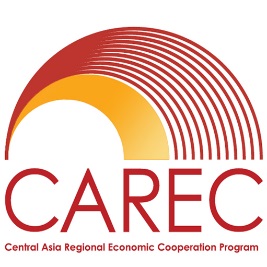